사출센서 소개서
㈜리텍
경기도 안신시 상록구 사동 한양대학교 창업보육센터404호
TEL : (031)400-3851~2 FAX: (031)400-3999
담당 : 이준영 부장 (010-8980-0126)
㈜리텍 소개
사출센서 디자인 검토
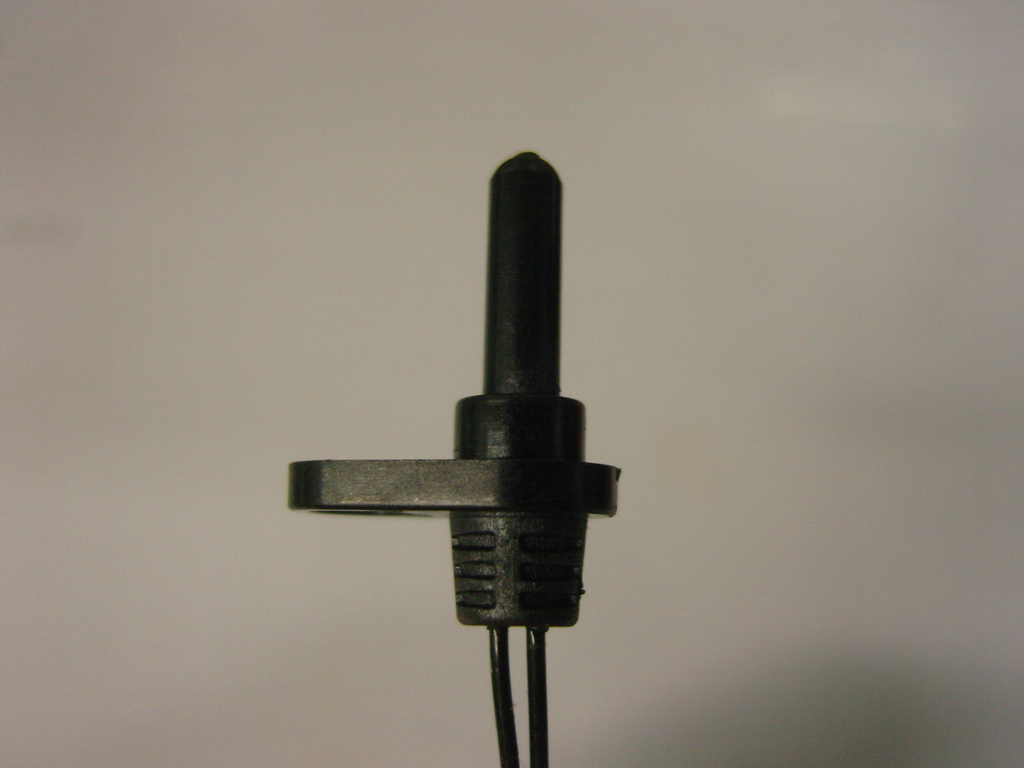 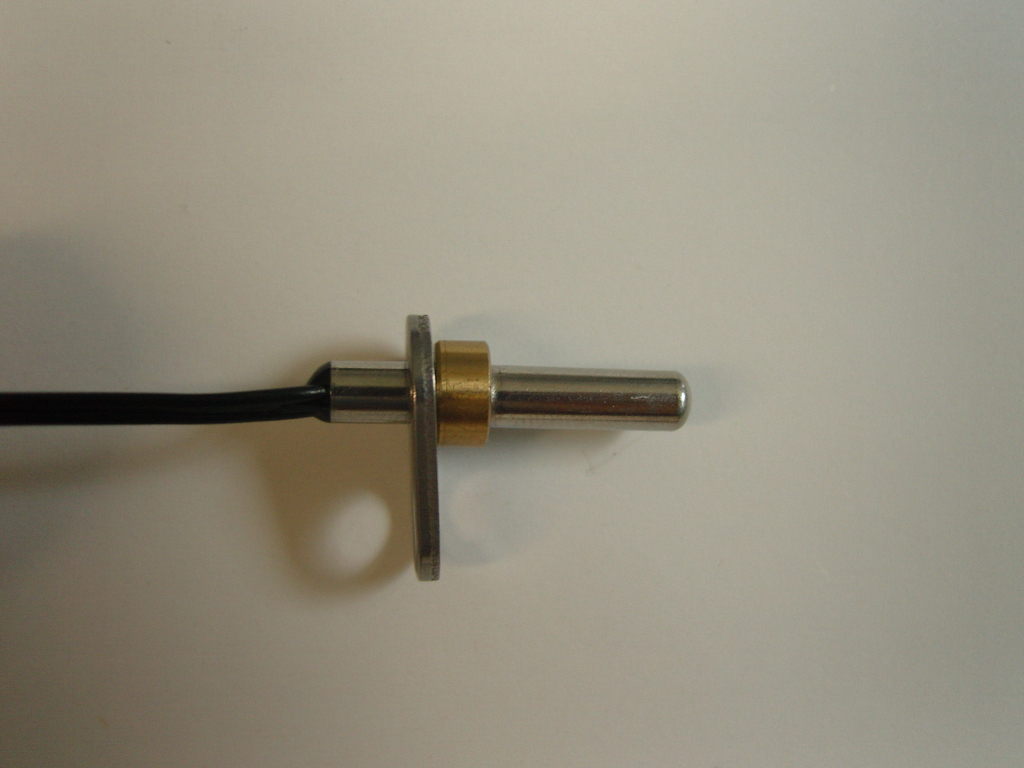 변경 사출타입센서
기존타입센서
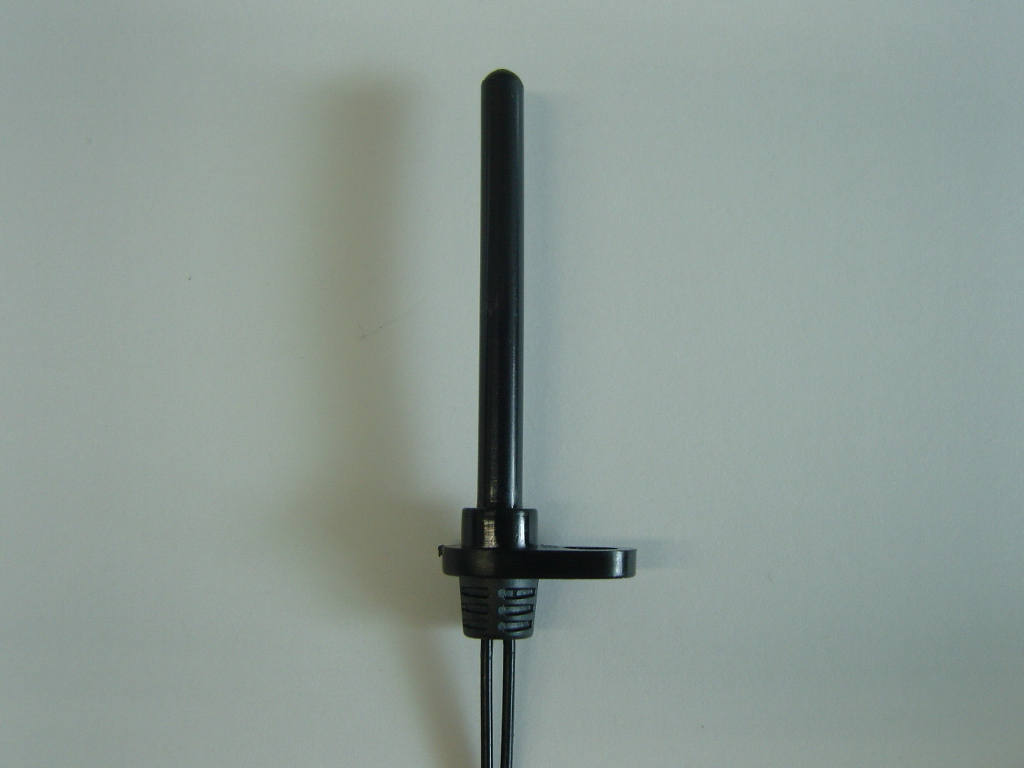 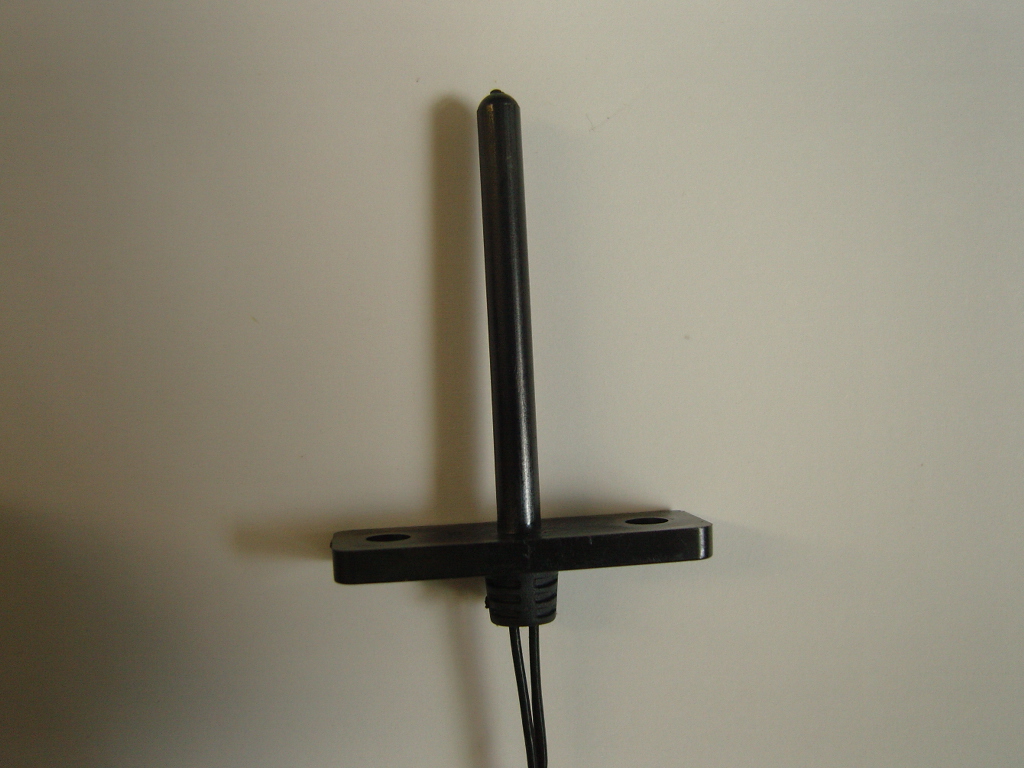 변경 사출타입센서
변경 사출타입센서
사출센서 기중 온도 변화시험
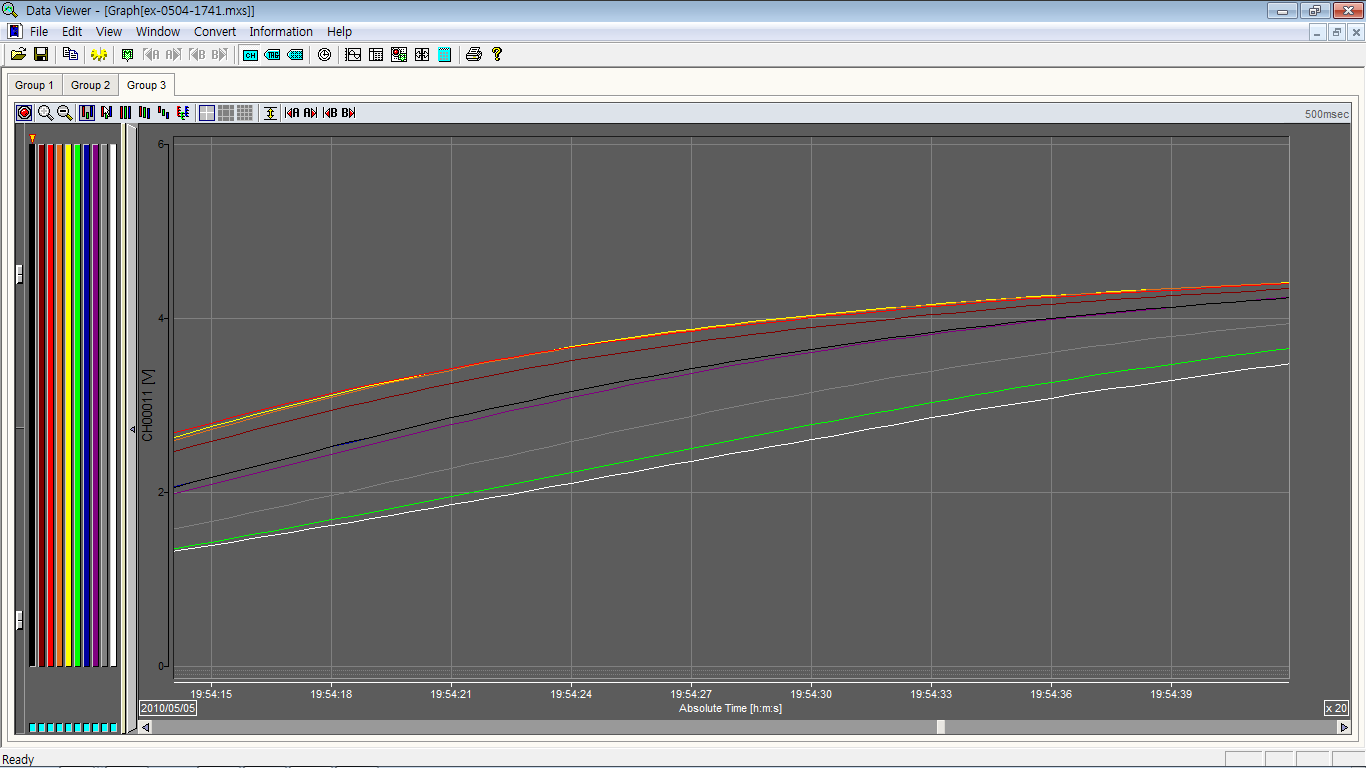 사출센서(PPS+PPS)
기존사양(SUS PIPE+EPOXY)
온도센서반응시험(-40℃ 하강)
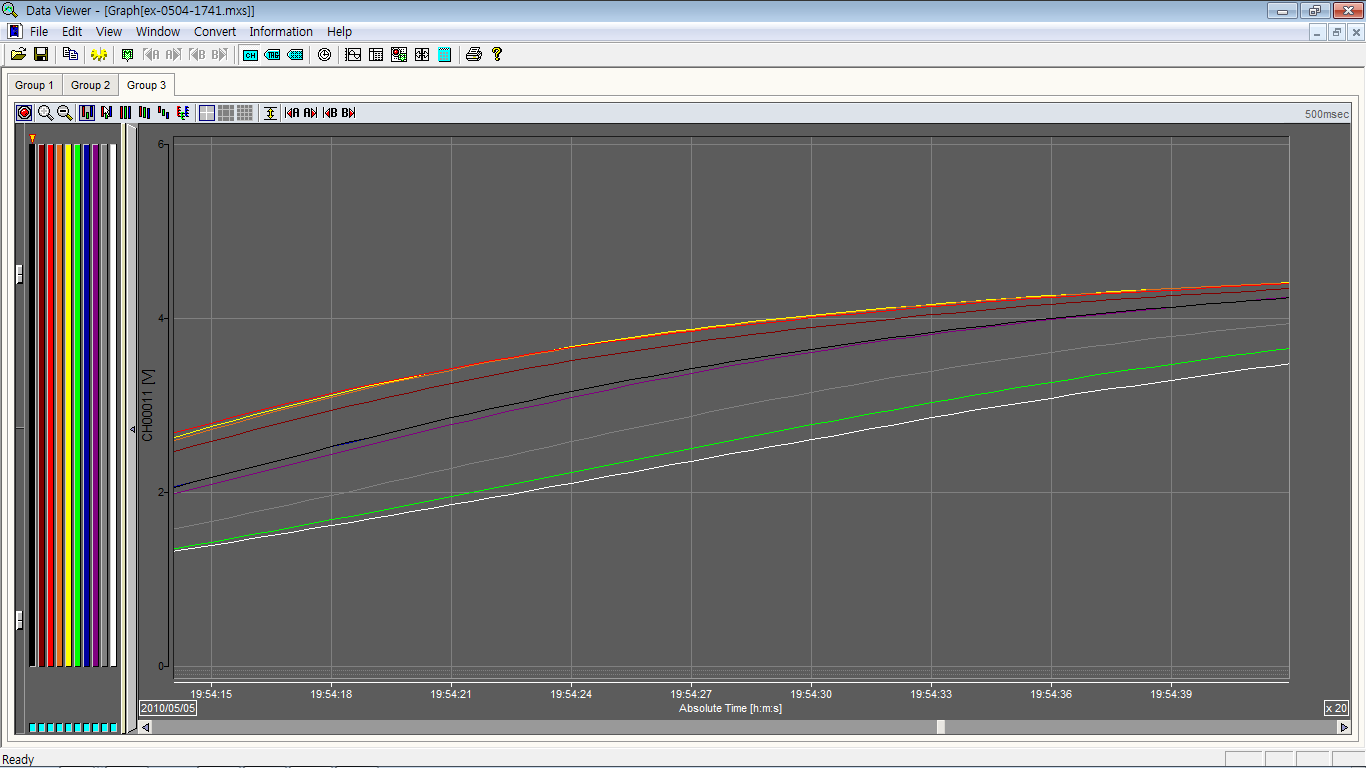 기존사양(SUS PIPE+EPOXY)
사출센서(PPS+PPS)
온도센서반응시험(+120℃ 상승)
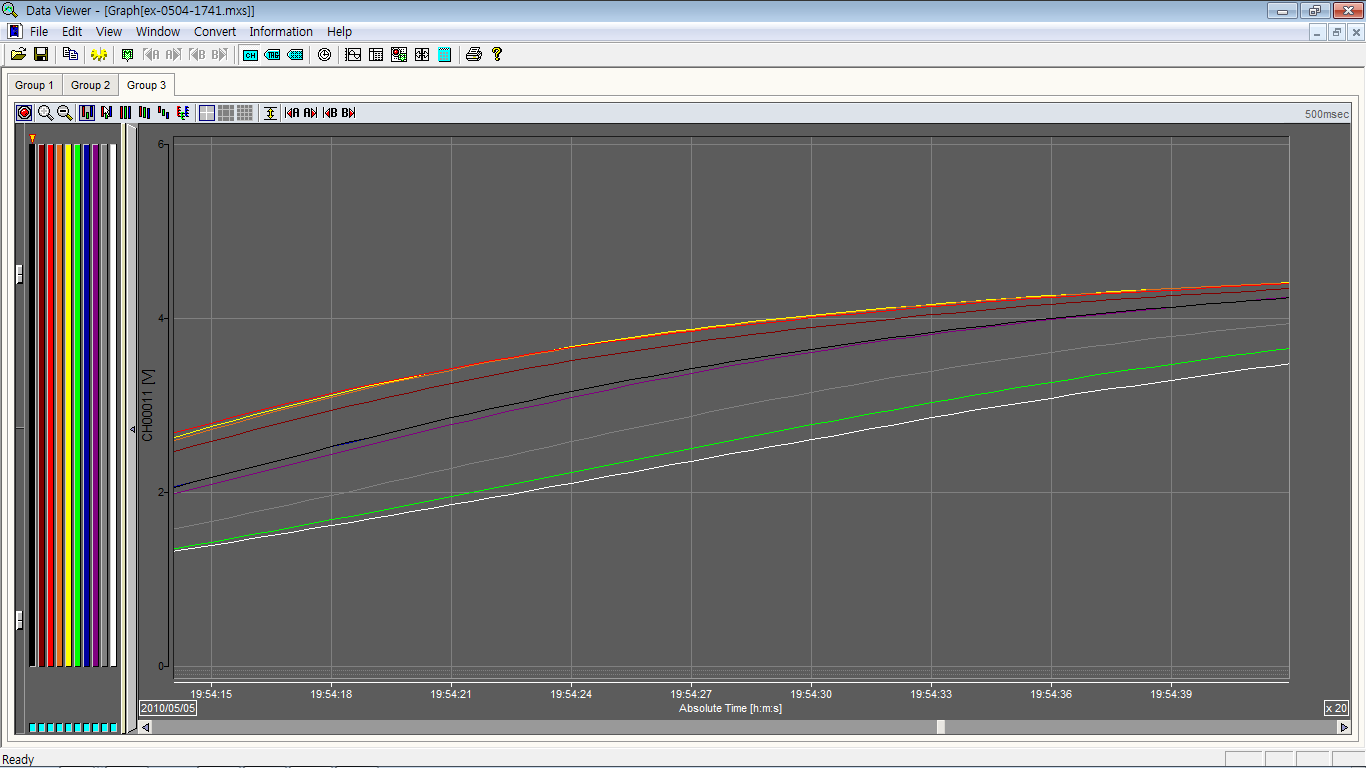 기존사양(SUS PIPE+EPOXY)
사출센서(PPS+PPS)
비젼 2010
기존 온도센서(에폭시 충진 타입) 품질  및 신뢰성    향상 작업(소재,공법 검토 및 신뢰성 평가)
신뢰성 전문 기업인 엔엔사이언스와 MOU 체결 및  평가 업무 전개
신규 센서 개발(사출센서)완료에따른 시장 범유 확대
OA용 센서 시장 진입(현 개발 90% 완료)
가전 및 OA 시장 경쟁력 확보 및 고객 품질 문제 해결(엔엔사이언스 ㈜ 업무 협조)
고객 사용 조건에 최적화된 사양 제시 및 고객 신뢰성 업무 전담 회사로 재도약
늘 고객과 함께….
센서 전문 기업으로서, 신뢰성 전문 기업으로서 사용 조건에 맞는 차별화된 고객 대응으로 세계 TOP으로 성장하기 위하여 …
차별화된 고급 인력 보유(석사 박사 인원 보유)
분석 및 시뮬레이션을 통한 효과 파악 및 확인

24시간 언제든지 상담하여 제조 및 품질 문제를 해결 하도록 준비하고 있겠습니다